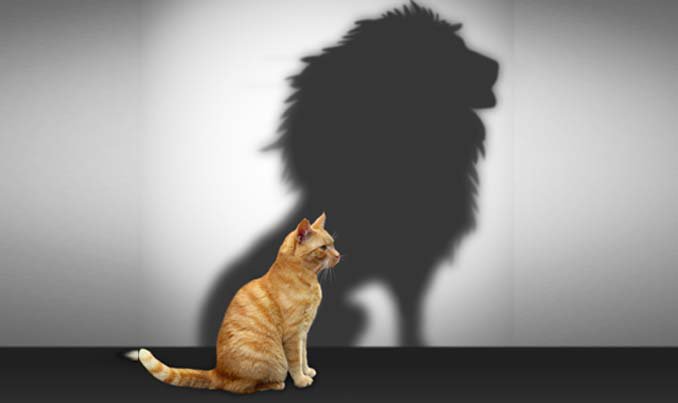 SELF
IMAGE
Millions, probably billions spent on personal care products 		and services:
	Haircuts and styles – home hair products.
Skin and Beauty products – soaps, fragrances, lotions, makeup
Clothing
Jewelry and Accessories
Body Art

Most are necessities, but the huge variety and changes from year-to-year involve what we want our Self Image to be.
Who Am I?
	Rancher	Farmer	Nurse	Housewife		Secretary	Forester	Student	Retiree	Receptionist	ETC.
 
What Am I?
	Father		Mother	Child		Arkansan/Texan 		Fisherman 		Hunter	Golfer	Bowler
 
What Do Others Think Of Me?
	Handsome		Pretty		Smart		Dumb		Homely		Just OK		Loner		Young	Old			Fashionable	Popular		Talkative
But what about Jesus?  What was His Self-Image?
	Who Was He?
	What Was He?
	What Did Others Thing of Him?
Isaiah 53
1.  God, through Isaiah, predicted WHO and WHAT Jesus would 	be.
2.  The Gospels reveal that God was right in His predictions.
3.  And partly because of WHO and WHAT Jesus was – along 	with the message He brought – people despised and 	rejected Him – both spiritually and physically. 
 

1.  Jesus know ahead of time – before coming to the earth – 	what God had predicted about Him.
2.  Yet He came anyway – and fulfilled the predictions made by 	the Father.
But what was His own Self-Image?
 
1.  We do not see Jesus spending time on His outward appearance.
2.  We do not see Jesus shopping for fashionable and stylish clothing.
3.  We do not see Jesus spending time making Himself popular.
4.  We do not see Jesus trying to mold Himself into a particular image.
 But Jesus had a VERY STRONG SELF-IMAGE!
Jesus
Who and What Am I?
	The Bread of Life
	The Light of the World
	The Door to the Sheep
	The Good Shepherd
	The Son of God
	The Resurrection
	The Way
	The Truth
	The Life
	The Vine
 
What Do Others Think of Me?
	He was here to do His FATHER’S will – not please men!
Who/What Are We AS Christians?
	The Salt of the Earth
	The Light of the World
	Children of God
	Disciples of Christ
	CHRISTIANS!
 
What Do Other’s Think About Us?
	
	We should be here to do Our FATHER’s Will -not to please me!
If we are more concerned about our 		SELF Image:
	How we look to yourself or 				others:
Than how we look to God:
	 We need to reexamine who we are and start imitating Jesus more.